جامعة النجاح الوطنيةقـسـم الهنــدسة الصـنـاعـيـة
تطبيق أداة التقييم المؤسسي لنموذج التميز الأوروبي
EFQM
بإشراف المهندس سليمان الضيعفي
عبدالله سباعنة
بشار سوداح
راية عبدالهادي
ماجد الشكعة
محتويات المشروع
المقدمة :
مشكلة الدراسة : يتزايد الاهتمام في الوقت الحاضر بمدى فاعلية وكفاءة المؤسسات في تأدية وظائفها وتحقيق الاهداف التي أنشأت من اجلها, سواء كانت هذه المؤسسات صناعية ام تجارية ام خدمية ,هذا وتعاني معظم الصناعات والخدمات الفلسطينية من عدم وجود أداة فعالة لتقييم أدائها وتحديد نقاط قوتها وفرص التحسين وذلك لتضع الاجراءات الكفيلة بزيادة فاعليتها وكفاءتها...
الحل المقترح :
من خلال تجربة دولة الامارات العربية المتحدة المتمثلة في نموذج دبي للأداء الحكومي المتميز , ومن خلال تجربة الأردن في التميز من خلال جائزة الملك عبدالله الثاني للتميز, والعديد من جوائز التميز العالمية التي تعتمد على نموذج التميز الأوروبي وهو النموذج الصادر عن المؤسسة الاوروبية للجودة – EFQM -   والذي اصبح معروفا عالمياً كنموذج للتميز المؤسسي
منهجية التطبيق :
تمت عملية التقييم من قبل مجموعة العمل الخاصة بالمشروع من خلال التقييم الميداني للتحقق من مدى وجود متطلبات نموذح التميز EFQM  من منهجيات وممارسات ومدى التطبيق الفعلي لها , من خلال اجراء مقابلات مع قيادة الشركة والاطلاع على بعض الوثائق والادلة المعززة لهذا التطبيق
فوائد المشروع :
1. المعرفة في مجال تقييم الأداء المؤسسي
2. تمكين مهارات الإتصال لدى مجموعة العمل
3. معرفة مدى أهمية أنظمة الجودة وتطبيقها في فلسطين من خلال التعامل مع مجموعة شركات عنبتاي المتميزة في مجال الجودة والتحسين المستمر
4. تقوية روح الفريق والعمل المشترك
5. تقوية مهارات البحث والتحليل
مراجعة أدبية عن مفاهيم الجودة والتميز
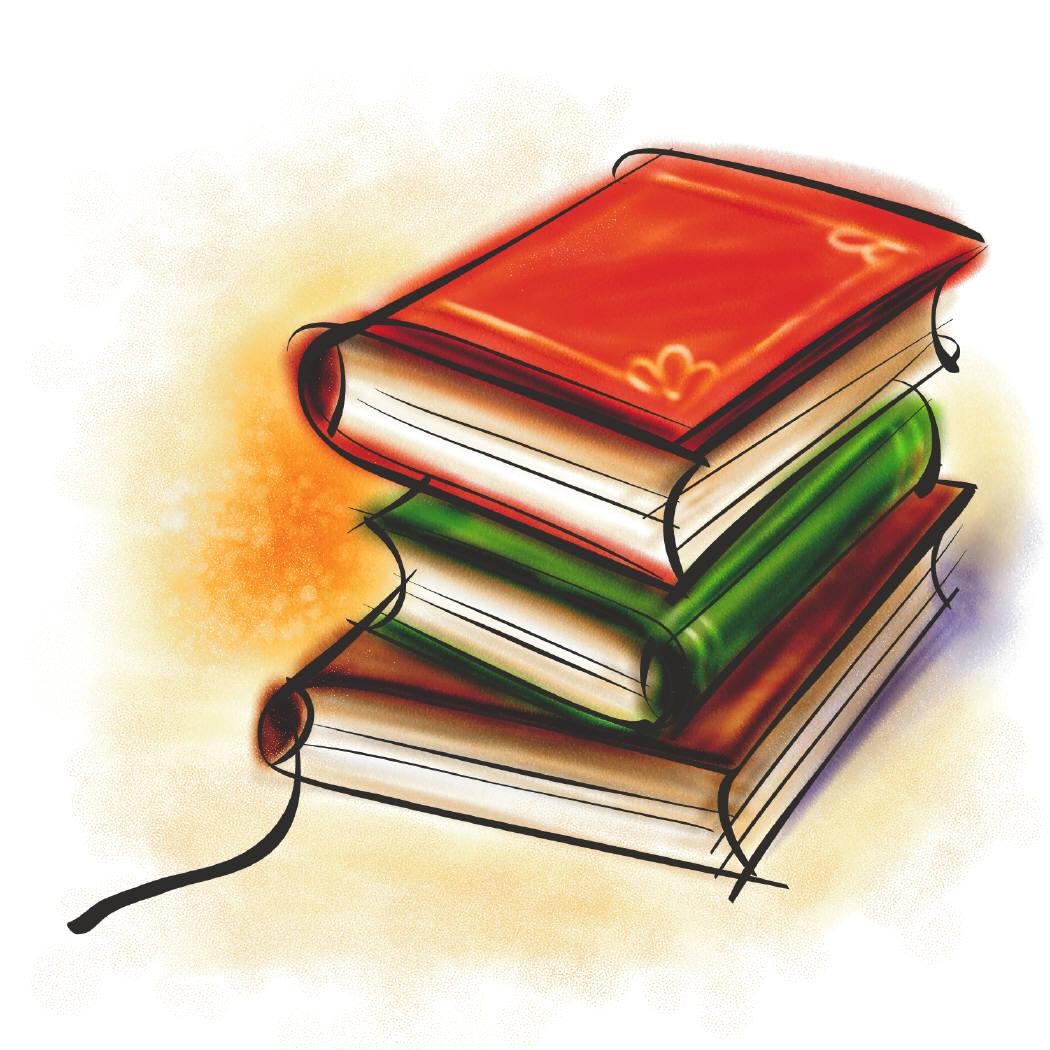 الجــــــــودة
ملائمة المنتج أو الخدمة للاحتياجات . ” جوزيف جوران“
الرضا التام للعميل. ” أرماند فيخبوم“
المطابقة مع المتطلبات. ”كروسبي“
درجة متوقعه من التناسق والاعتماد تناسب السوق بتكلفة منخفضة. ”ديمنع 1986“
تطور مفاهيم الجودة
Excellence
التميز
الجودة الشاملة
Total Quality
Quality Assurance
ضمان الجودة
Quality Control
ضبط الجودة
Inspection
التفتيش
المعايير العملية
Operational Standards
أهمية الجودة
خفض التكاليف.
زيادة الكفاءة بزيادة التعاون بين الإدارات وتشجيع العمل الجماعي .
تقليل المهام عديمة الفائدة زمن العمل المتكرر.
تحسين الثقة وأداء العمل للموظفين.
المحافظة والمنافسة على التمييز.
أهمية الجودة
ضمان حصول الجمهور على أفضل النتائج دوماً
الشعور بالرضا والنجاح والإنجاز
 الصراع من أجل البقاء
مستويات الإبداع
المستوى المؤسسي
الإبداع المؤسسي
المستوى الإداري
المستوى الجماعي
الإبداع الإداري
المستوى الفردي
الإبداع الجماعي
الإبداع الفردي
جوائز التميز العالمية
جائزة ديمنق ( Deming Prize) – 1950
جائزة مالكوم بالدريج ( MBNQA) – 1987
جائزة الجودة الأوروبية ( EFQM) – 1992
14
جوائز التميز العربية
جائزة فلسطين الدولية للتميز والإبداع 
الملك عبد الله الثاني للتميز 
جائزة الملك عبدالعزيز للجودة
15
ركائز التمييز المؤسسي
توجيه النتائج
المسؤولية الاجتماعية للشركة
التركيز على الزبون
تطوير الشراكة
القيادة وثبات الهدف
الإدارة من خلال العمليات والحقائق
التعلم والابتكار والتحسين المستمر
تطوير الناس وإشراكهم
16
نبذه تاريخية عن  EFQM
1988  إنشاء المؤسسة الأوروبية لإدارة الجودة
1991 بناء إطار ومفاهيم نموذج التميز
1992 أول دورة لجائزة الجودة الأوروربية  EFQM
2000  أول تعديل على نموذج التميز EFQM
2010 ثاني تعديل على نموذج التميز EFQM
17
معايير نموذج التميز EFQM
نتائج الموارد البشرية
العمليات
نتائج الأداء المؤسسي
الموارد البشرية
القيادة
نتائج المتعاملين
السياسة والإستراتيجية
نتائج المجتمع
الشراكة والموارد
18
التقييم الذاتي
مجموعة شركات عنبتاوي  / مصنع الزيوت
النتيجة النهائية لعملية التقييم
التقييم باستخدام منطق الرادار
RADAR
الرادار RADAR :وهذه الكلمة اختصارا من أول حرف الكلمات التالية في اللغة الانجليزية
  Results  ” النتائج ” 
Approach  ” المنهجية ” 
Deployment  ” التطبيق ” 
Assessment   ” التقييم ” 
Review    ” المراجعة ”
Why RADAR Not ADARR ???
مع ان المنهجيات " الممكنات " تسبق النتائج في الحدوث , لكن المنهجيات تصاغ بما يتوائم مع الاهداف والتي تكون بدورها هي النتائج المستقبلية للسياسة والاستراتيجية المتوافقة مع الرؤية والتي تعتمد اساسا ً على النتائج المستقبلية التي تسعى المؤسسة لتحقيقها .
تقييم المنهجية
Approach
تقييم التطبيق
Deployment
التقييم والمراجعة
Assessment & Review
النتائج  Results
دليل العلامات